Дизельный двигатель
Дизельный двигатель (дизель)
Дизельный двигатель — поршневой двигатель внутреннего сгорания, работающий по принципу самовоспламенения распылённого топлива от воздействия разогретого при сжатии воздуха.

     Спектр топлива для дизельных двигателей весьма широк, сюда включаются все фракции нефтеперегонки от керосина до мазута и ряд продуктов природного происхождения — рапсовое масло, фритюрный жир, пальмовое масло и многие другие. Дизельный двигатель может с определённым успехом работать и на сырой нефти.
История создания
В 1824 году Сади Карно формулирует идею цикла Карно, утверждая, что в максимально экономичной тепловой машине нагревать рабочее тело до температуры горения топлива необходимо «изменением объёма», то есть быстрым сжатием. В 1890 году Рудольф Дизель предложил свой способ практической реализации этого принципа. Он получил патент на свой двигатель 23 февраля 1892 года.
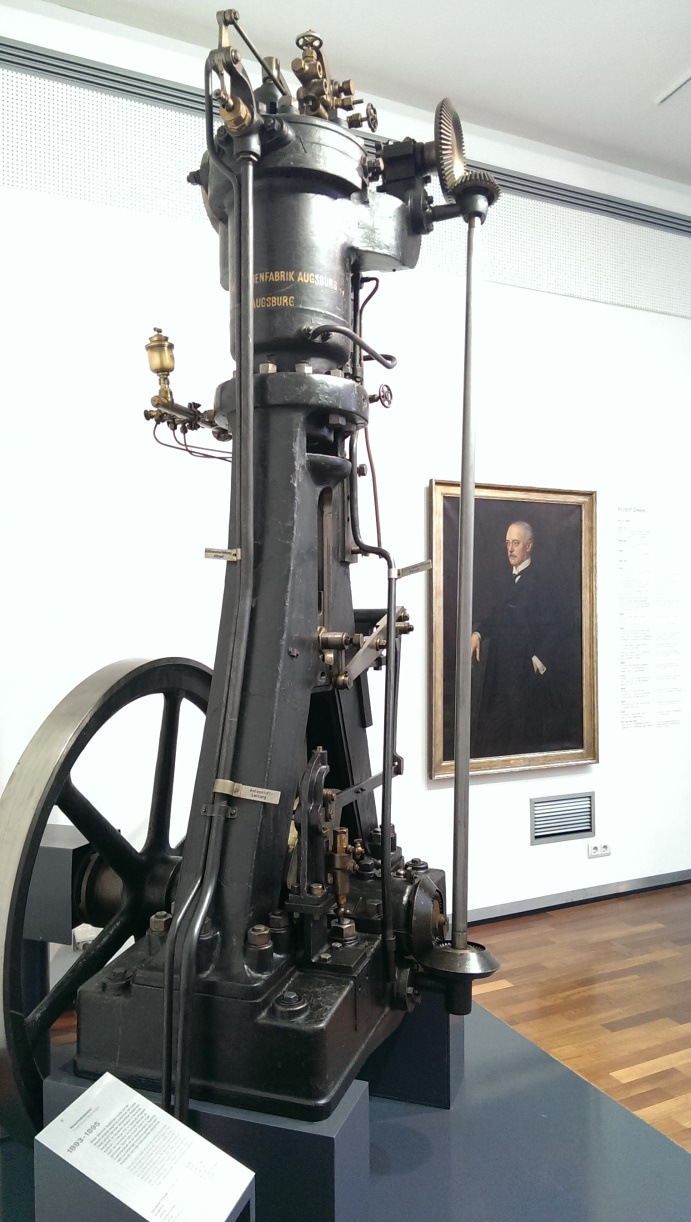 Работа четырёхтактного дизельного двигателя
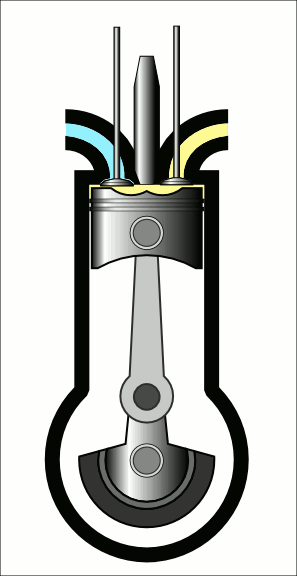 1-й такт. Впуск

2-й такт Сжатие

3-й такт. Рабочий ход, расширение

4-й такт. Выпуск

Далее цикл повторяется
Работа двухтактного дизельного двигателя
Двухтактный двигатель – это двигатель в котором рабочий процесс в каждом из цилиндров совершается за один оборот коленчатого вала. Такты сжатия и рабочего хода в двухтактном двигателе происходят так же, как и в четырёхтактном, но процессы очистки и наполнения цилиндра совмещены и осуществляются не в рамках отдельных тактов, а за короткое время, когда поршень находится вблизи нижней мёртвой точки. Процесс наполнения цилиндра свежей горючей смесью в двухтактном двигателе называется продувкой.
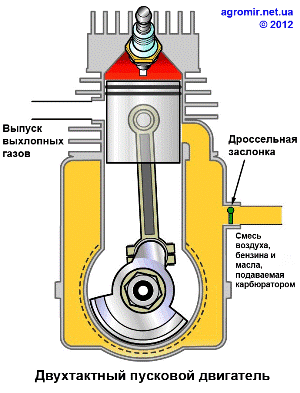 Цикл Дизеля
Цикл Дизеля — термодинамический цикл, описывающий рабочий процесс двигателя внутреннего сгорания с воспламенением впрыскиваемого топлива от разогретого рабочего тела.
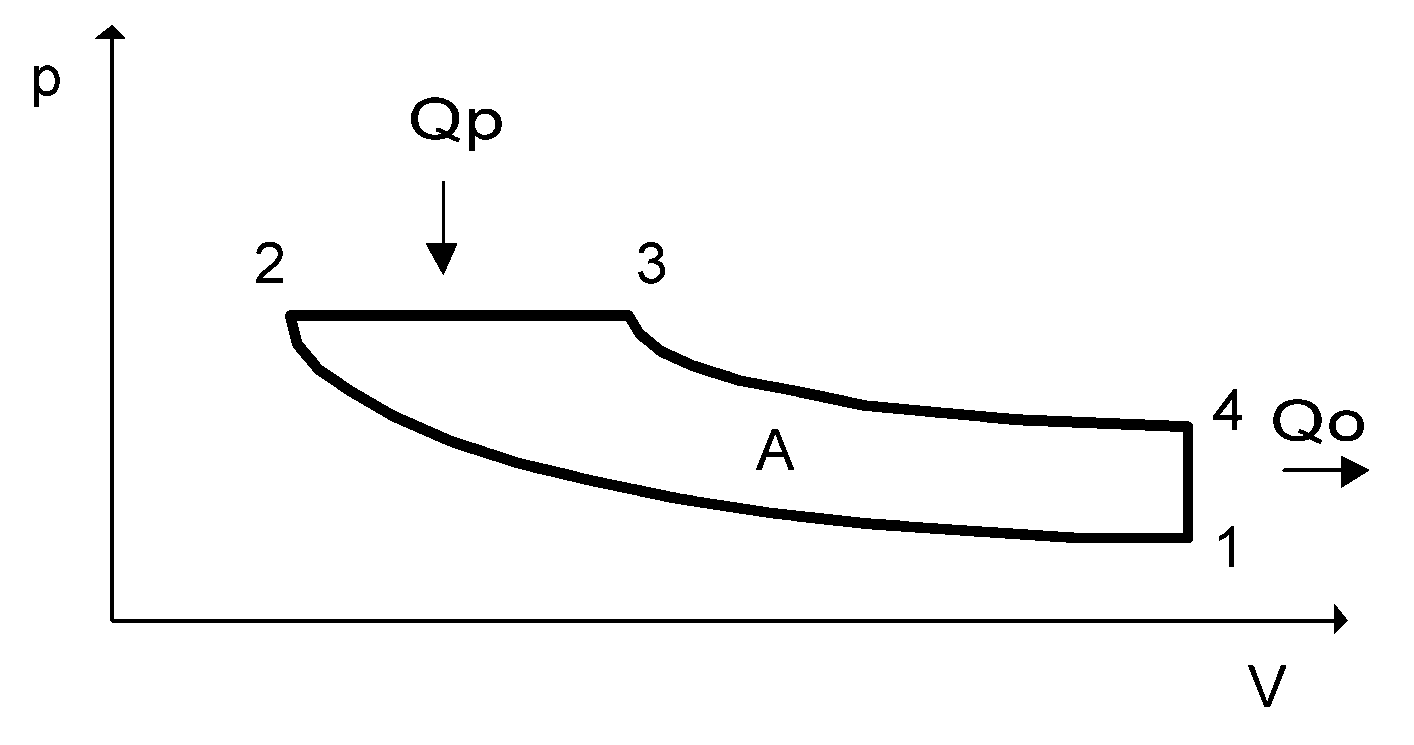 Идеальный цикл Дизеля состоит из четырёх процессов:
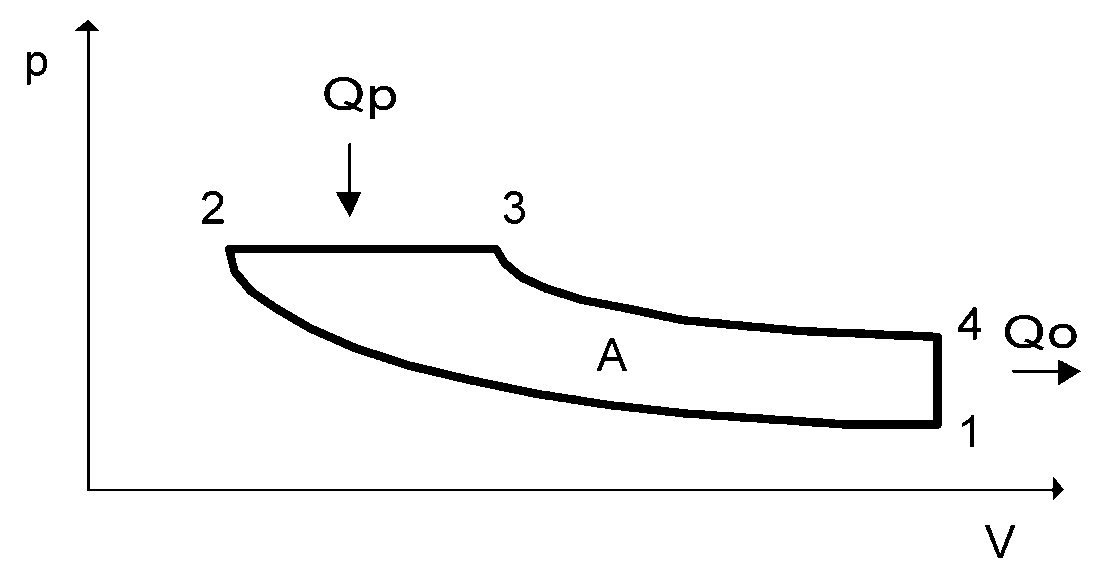 Сферы применения
Дизельные двигатели применяются для привода стационарных силовых установок, на рельсовых (тепловозы, дизель-поезда, автодрезины) и безрельсовых (автомобили, автобусы, грузовики) транспортных средствах, самоходных машинах и механизмах (тракторы, комбайны, и т. д.), а также в судостроении в качестве главных и вспомогательных двигателей.